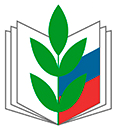 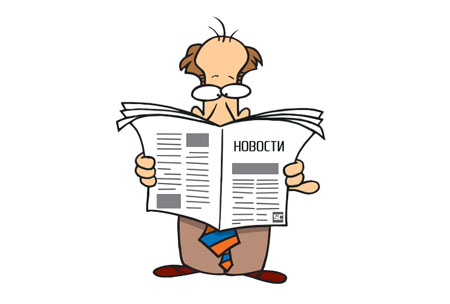 Как правильно писать новости
Мурманская областная организация Профсоюза
Карпенко Н.И., секретарь
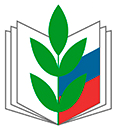 НОВОСТЬ
ОПРЕДЕЛЕНИЕ
Новость - не известная ранее или свежая информация.

Новость  - оперативное  информационное сообщение, которое представляет политический, 
социальный или экономический интерес для аудитории в своей свежести, то есть сообщение 
о событиях произошедших недавно или происходящих в данный момент.
„
Когда собака кусает человека, это не новость, потому что такое случается часто. 
Но когда человек кусает собаку, - это новость. 
When a dog bites a man, that is not news, because it happens so often. 
But if a man bites a dog, that is news.
“
Джон Богарт 
Чарльз Дан
Вы никогда не прочитаете о самолете, который не упал. 
You never read about a plane that did not crash.
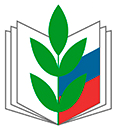 КАК НЕЛЬЗЯ РАБОТАТЬ С НОВОСТЯМИ
Типичные ошибки
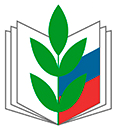 КАК ПРАВИЛЬНО ПИСАТЬ НОВОСТИ
5W+H
Who? (Кто?)
Where? (Где?)
What? (Что?)
How?  (Как?)
When? (Когда?)
Why?  (Почему?)
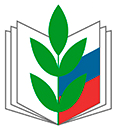 КАК ПРАВИЛЬНО ПИСАТЬ НОВОСТИ
ШАГ 1. ПРАВИЛЬНАЯ СТРУКТУРА
ПРИНЦИП «ПЕРЕВЕРНУТОЙ ПИРАМИДЫ» ППП

Пользователь получает основную информацию даже при низкой вовлеченности, если не дочитывает новость до конца.
Указание основных выводов заранее вовлекает пользователя в чтение - можно обратить его внимание на что-то еще.
Человек, ранее никогда не заходивший, например, на сайт, получает максимум информации о предыдущих новостных событиях при беглом просмотре.
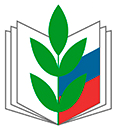 КАК ПРАВИЛЬНО ПИСАТЬ НОВОСТИ
ШАГ 2. ЗАГОЛОВОК              Хэдлайн (голова, линия) — заглавная строка ВАРИАНТЫ
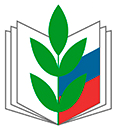 КАК ПРАВИЛЬНО ПИСАТЬ НОВОСТИ
ШАГ 3. ПЕРВЫЙ АБЗАЦ («ЛИД»): ПРАВИЛА НАПИСАНИЯ
Первый абзац должен содержать суть новости в 1-м – максимум 2-х предложениях;
Первый абзац не должен иметь абстрактного начала;
Первый абзац не должен содержать подробностей;
Первый абзац должен вызывать у читателя желание узнать детали (интриговать);
Первый абзац должен быть кратким (до 3-4 предложений), конкретным и однозначным.
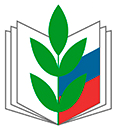 КАК ПРАВИЛЬНО ПИСАТЬ НОВОСТИ
ШАГ 4. ТЕЛО НОВОСТИ: ПРАВИЛА
Тело новости раскрывает первый абзац- лид в подробностях.
Рекомендуемый объем – около 1000 знаков.
Постарайтесь в теле новости не «лить воду».
добавить фактов, цитат, изображений, выводов для читателя
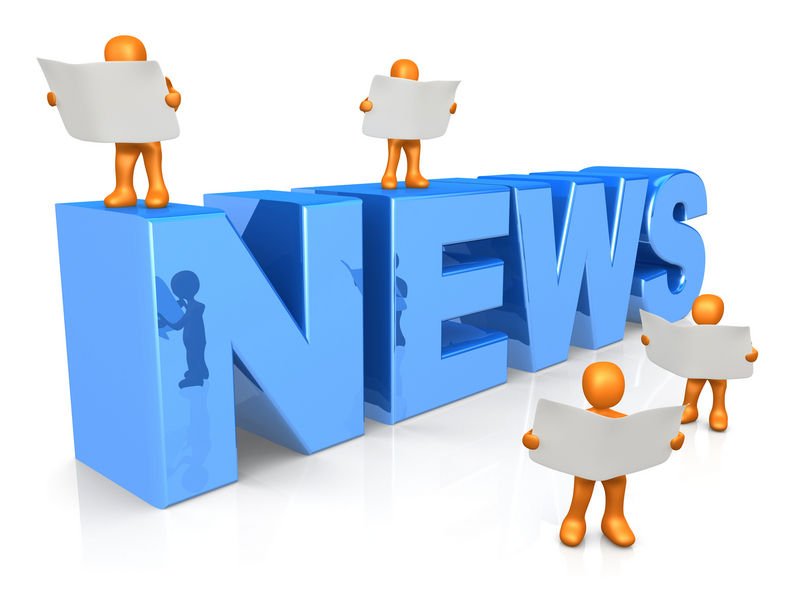 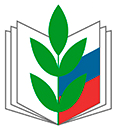 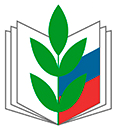 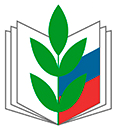 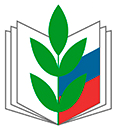 БЛАГОДАРЮ ЗА ВНИМАНИЕ !